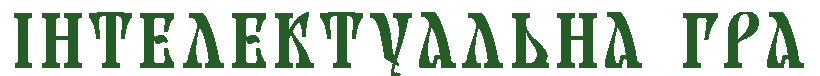 Найрозумніший
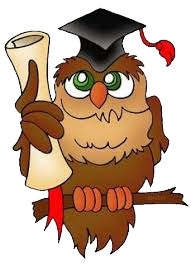 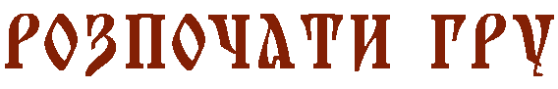 Найрозумніший
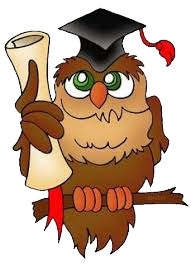 ІНФОРМАЦІЙНІ ТЕХНОЛОГІЇ
АНАЛІЗ ТА ВІЗУАЛІЗАЦІЯ ДАНИХ
СИСТЕМИ КЕРУВАННЯ БАЗАМИ ДАНИХ
ГІПЕРТЕКСТОВІ ДОКУМЕНТИ
Дешифрувальник
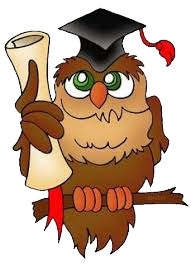 1
АБВ
2
ГДЕ
3
ЄЖЗ
4
ИІЇ
5
ЙКЛ
6
МНО
7
ПРС
8
ТУФ
9
ХЦЧ
0
ШЬЯ
Туманна технологія збереження даних
1
5
6
5
9
2
5
6
Дешифрувальник
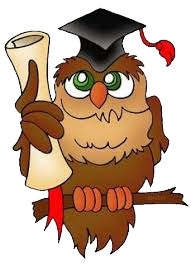 1
АБВ
2
ГДЕ
3
ЄЖЗ
4
ИІЇ
5
ЙКЛ
6
МНО
7
ПРС
8
ТУФ
9
ХЦЧ
0
ШЬЯ
Туманна технологія збереження даних
Б
Л
О
К
Ч
Е
Й
Н
Найрозумніший
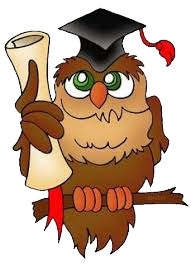 2
4
1
3
5
6
7
8
10
14
9
11
12
13
15
16
20
22
23
24
17
18
19
21
25
28
30
32
26
27
29
31
33
35
37
40
34
36
38
39
Найрозумніший
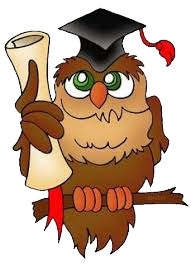 1
2
2
3
4
4
5
6
7
8
1
3
5
6
7
8
9
10
11
12
13
14
15
16
10
14
9
11
12
13
15
16
17
18
19
20
22
23
24
24
23
20
22
18
21
19
17
21
25
26
29
30
28
27
31
25
26
27
28
29
30
31
32
32
33
34
35
36
37
38
39
40
33
35
37
40
34
36
38
39
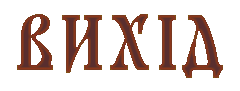 1
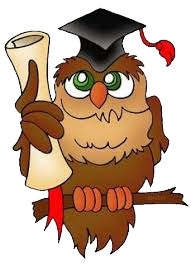 Інформаційні технології
У яких галузях до 2025 року, за прогнозами Економічного союзу, очікується найбільше зростання зайнятості населення?
A) Видобуток вугілля і розробка кар’єрів
B) Нерухомість, наука і техніка
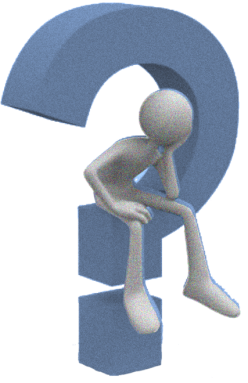 B
C) Фінанси та страхування
D) Торгівля
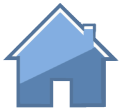 Відповідь
6
Інформаційні технології
У чому полягає відмінність комп’ютерного вірусу від решти шкідливих програм?
A) Шкідливі програми створюються людьми, а вірус ні
B) Комп’ютерний вірус копіює та приєднує себе до 
інших програм
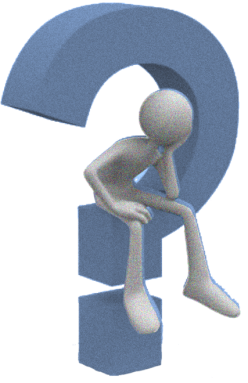 C) Комп’ютерний вірус не можна вилікувати
B
D) Комп’ютерний вірус створюється випадково, 
а шкідливі програми навмисне
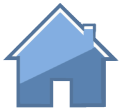 Відповідь
16
Інформаційні технології
Що таке комп’ютерно-орієнтовані засоби навчання?
A) апаратні і програмні засоби, призначені для застосування викладачами і учнями (студентами) у процесі навчання
B) віддалене (дистанційне) виконання роботи без 
юридичного оформлення зобов’язань між замовником 
і виконавцем
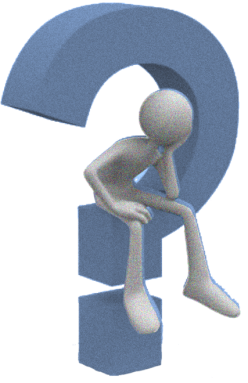 А
C) це сукупність заходів для захисту даних та інформаційної 
системи від випадкових або навмисних пошкоджень
D) це надмірне (патологічне) захоплення азартними 
та/або комп’ютерними іграми
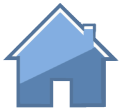 Відповідь
17
Інформаційні технології
Оберіть антивірус, розроблений українською антивірусною лабораторією:
A) Avast Free Antivirus
B) Kaspersky Internet Security
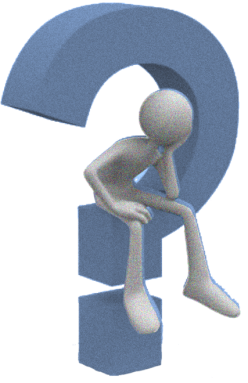 C) 360 Total Security
D
D) Zillya!
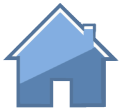 Відповідь
19
Інформаційні технології
Відома і ефективна технологія
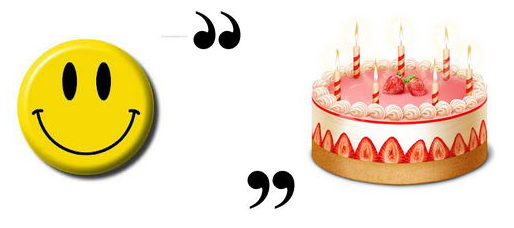 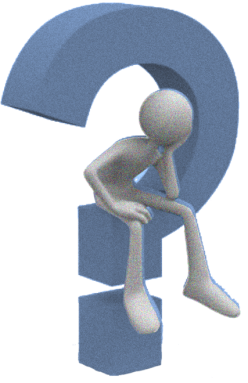 Смарт
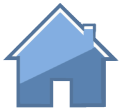 Відповідь
20
Інформаційні технології
Автономно або дистанційно керова­ний  нанопристрій
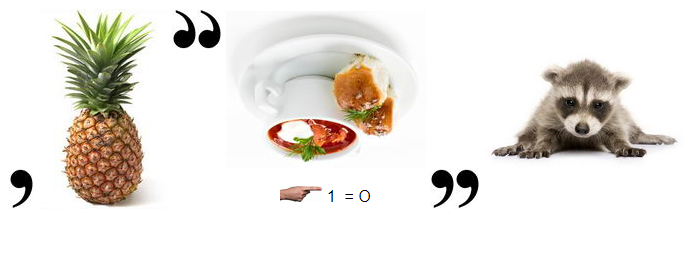 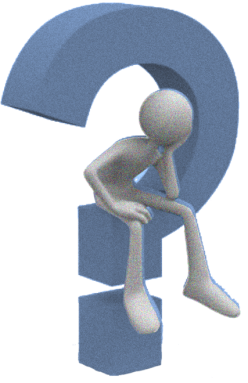 Наноробот
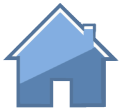 Відповідь
31
Інформаційні технології
Виконати вправу Learning Apps 
«Знайди терміни з безпеки в Інтернеті»
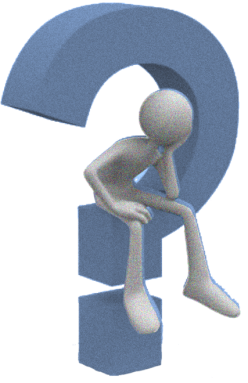 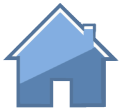 38
Інформаційні технології
Виконати вправу Learning Apps 
Перший мільйон 
«Інформаційні технології»
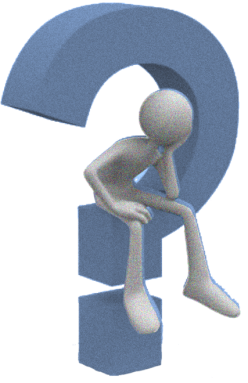 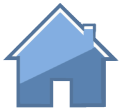 Аналіз та візуалізація даних
2
За таблицею з відомостями про кількість опадів, яку складали кожного місяця протягом трьох років, потрібно визна­чити та проаналізувати показники центру та варіації розподілу опадів за роками і місяцями. 
Файл “Опади.xlsx”
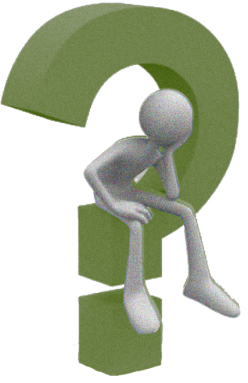 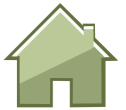 Аналіз та візуалізація даних
7
Список — це:
A) назви властивостей елементів даних
B) набір рядків електронної таблиці з взаємопов'язаними 
однотипними даними
C) перелік властивостей елементів даних
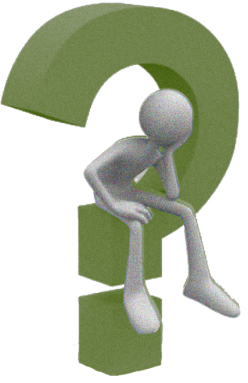 D) діапазон даних електронної таблиці
B
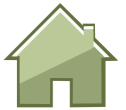 Відповідь
Аналіз та візуалізація даних
11
Задано фрагмент таблиці, відсортованої певним чином. Укажіть поле й порядок сортування, застосовані до таблиці.
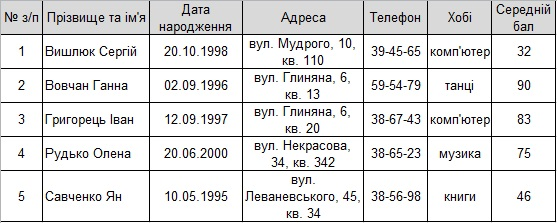 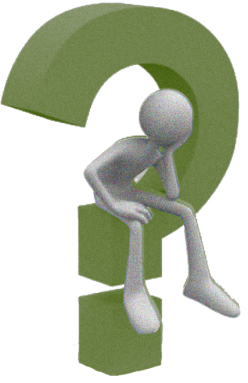 Прізвище, за зростанням
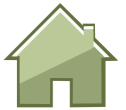 Відповідь
Аналіз та візуалізація даних
12
Задано фрагмент деякої таблиці. У якому рядку буде прізвище Іваненко після сортування даних за зростанням по полю Клас?
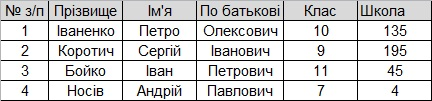 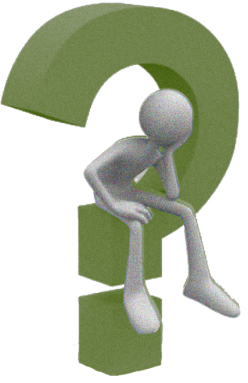 3
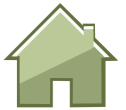 Відповідь
Аналіз та візуалізація даних
22
Елемент вибірки, що зустрічається найчастіше?
A) медіана
B) амплітуда
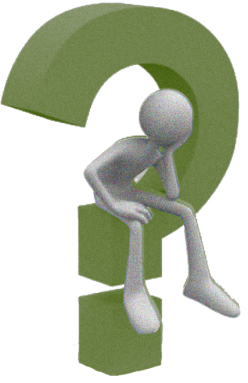 C) мода
C
D) асиметрія
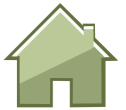 Відповідь
Аналіз та візуалізація даних
27
У переліку функцій позначте статистичну характеристику, яка є показником того, наскільки широко роташовані значення ряду даних відносно їх середнього арифметичного.
A) мода
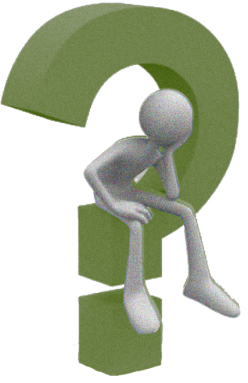 B) медіана
D
C) дисперсія
D) стандартне відхилення
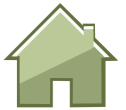 Відповідь
Аналіз та візуалізація даних
32
Протягом тижня учень отримав одну оцінку «6», дві оцінки «8», три «10», чотири «9». Знайдіть середнє арифметичне оцінок учня
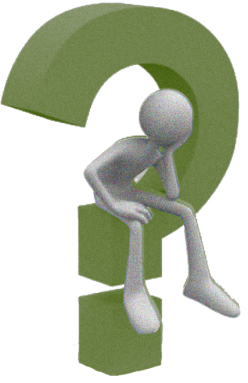 8,8
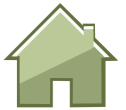 Відповідь
Аналіз та візуалізація даних
37
Знайдіть медіану для ряду даних 2; 3; 5; 6; 7; 9
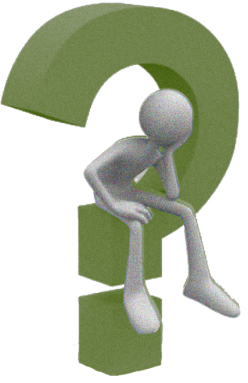 5,5
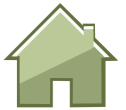 Відповідь
Системи керування базами даних
3
Обрати назву основного об’єкта для збереження даних у реляційних базах даних.
A) таблиця
B) поле
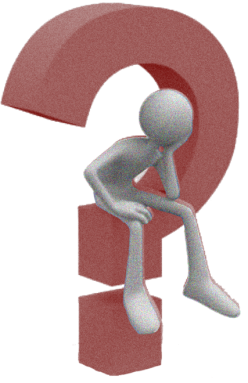 C) комірка
A
D) запис
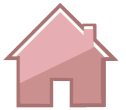 Відповідь
Системи керування базами даних
8
Обрати кількість записів для наведеної таблиці бази даних, що задовольняють умову «birthyear >= 2003»
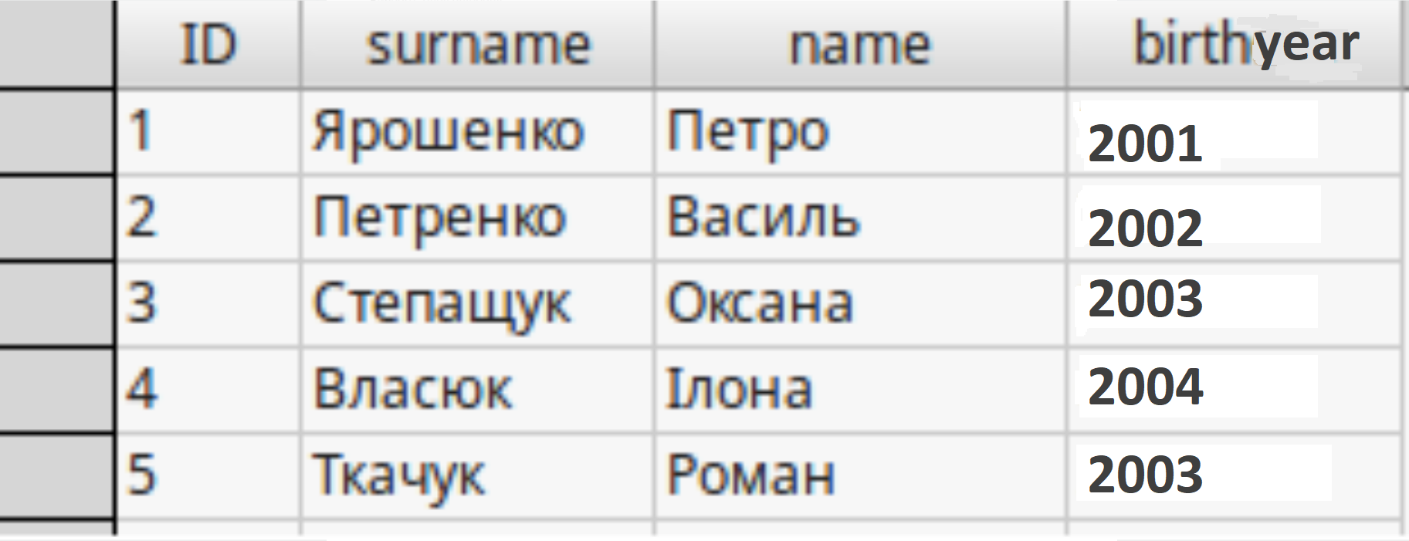 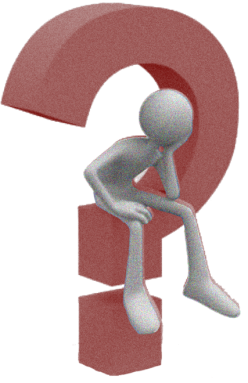 3
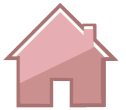 Відповідь
Системи керування базами даних
13
Обрати кількість записів для наведеної таблиці бази даних, що задовольняють умову «birthyear < 2003»
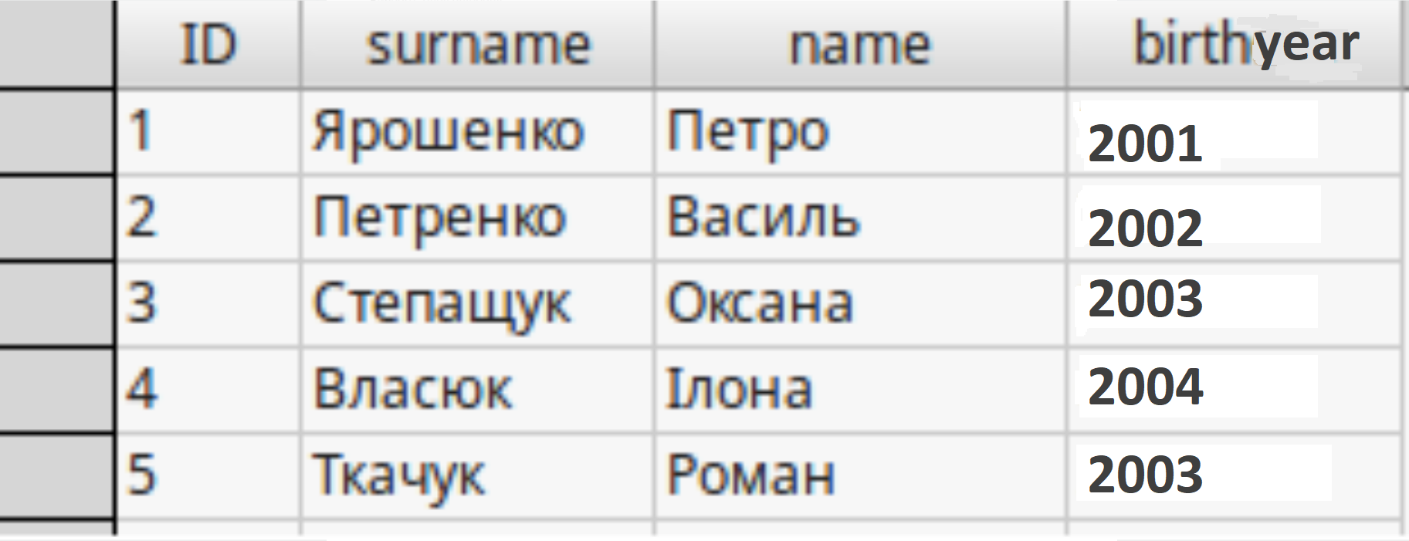 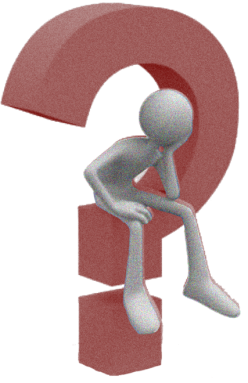 2
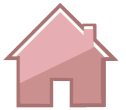 Відповідь
Системи керування базами даних
18
Виконати вправу Learning Apps 
“Етапи створення бази даних”
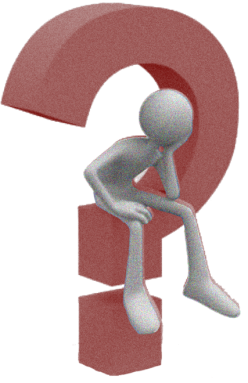 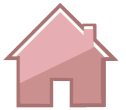 Системи керування базами даних
21
Виконати вправу Learning Apps 
“Класифікація СУБД”
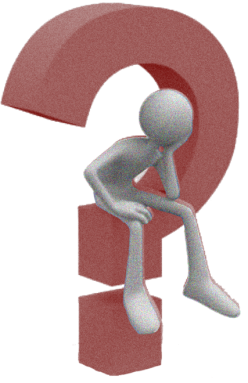 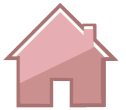 Системи керування базами даних
23
Рядок таблиці реляційної бази даних називають:
A) записом або атрибутом
B) записом або кортежем
C) полем або атрибутом
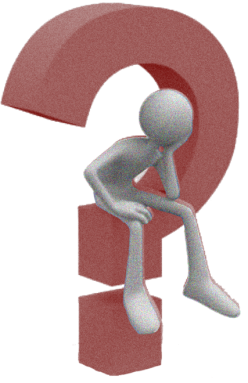 D) полем або кортежем
B
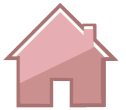 Відповідь
Системи керування базами даних
24
Стовпець таблиці реляційної бази даних називають:
A) записом або атрибутом
B) записом або кортежем
C) полем або атрибутом
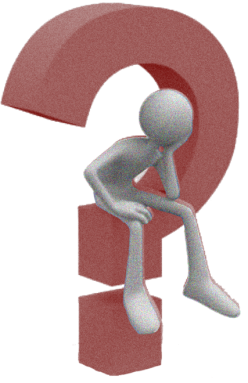 D) полем або кортежем
C
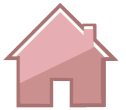 Відповідь
Системи керування базами даних
33
Як називають поле, значення якого не будуть повторюватись і стануть унікальним ідентифікатором для кожного запису?
A) ключовим
B) ідентифікатором
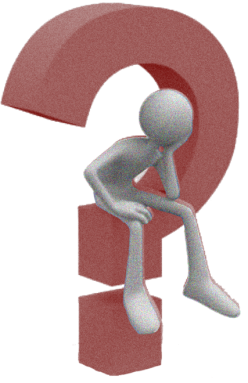 А
C) унікальним
D) первинним
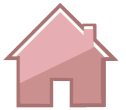 Відповідь
4
Гіпертекстові документи
Як записується закриття тегу за допомогою HTML коду?
A) <\ТЕГ>
B) <ТЕГ>
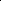 C) <:ТЕГ>
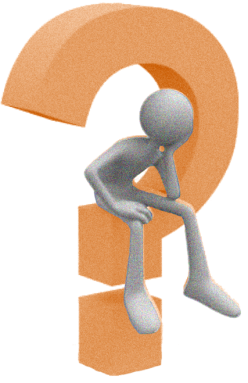 D) </ТЕГ>
D
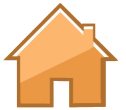 Відповідь
10
Гіпертекстові документи
Як записується відкриття тегу за допомогою HTML коду?
A) <\ТЕГ>
B) <ТЕГ>
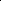 C) <:ТЕГ>
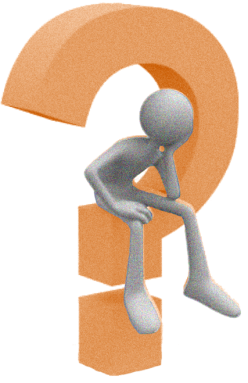 D) </ТЕГ>
B
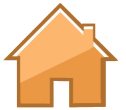 Відповідь
14
Гіпертекстові документи
Весь контент, який відображається на веб-сторінці міститься в тегу …
A) <html>
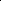 B) <body>
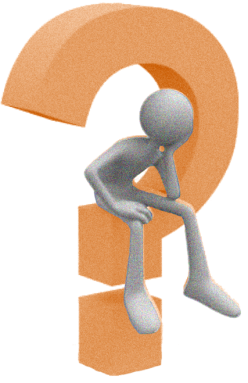 C) <head>
B
D) <title>
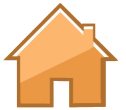 Відповідь
28
Гіпертекстові документи
Як називається малюнок вставлений в html-документ?
<a href = "carlson.html"> 
<img src = "button.jpg" width="70" height="30" align="right" border="0"</a>
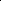 A) button.jpg
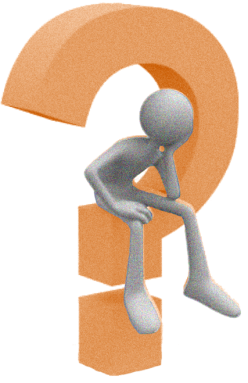 A
B) button
C) carlson.html
D) carlson
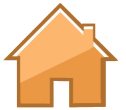 Відповідь
29
Гіпертекстові документи
Якого кольору фон сторінки веб-сайту?
<html> 
    <head> 
         <title>заголовок документа</title>
      </head> 
      <body bgcolor="red" text="yellow"> 
                    текст документа 
       </body> 
</html>
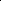 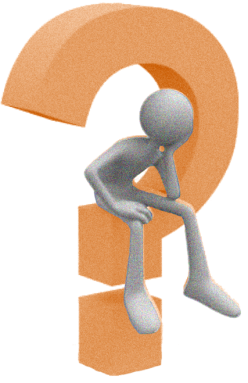 red
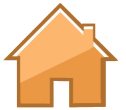 Відповідь
34
Гіпертекстові документи
Якого кольору текст документа?
<html> 
    <head> 
         <title>заголовок документа</title>
      </head> 
      <body bgcolor="red" text="yellow"> 
                    текст документа 
       </body> 
</html>
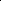 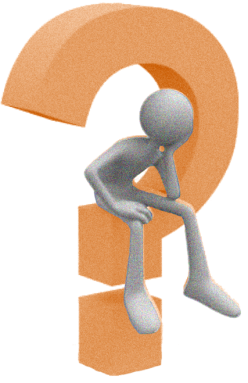 yellow
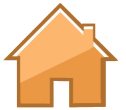 Відповідь
36
Гіпертекстові документи
Виконати вправу Learning Apps
“Структура html-сторінки”
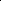 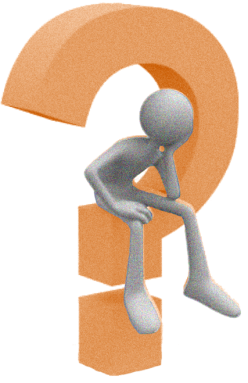 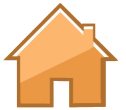 Гіпертекстові документи
39
Скласти пазл (ярлик Пазл_сайт)
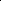 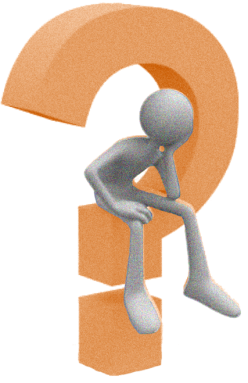 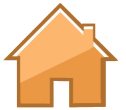 5
Вчені - інформатики
Хто, де і коли створив першу реляційну модель даних?
A) Едгар Франк Кодд, США, 1981
B) Джон фон Нейман, США, 1951
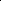 C) Чарлз Беббідж, Англія, 1861
D) Борис Патон, Україна, 1971
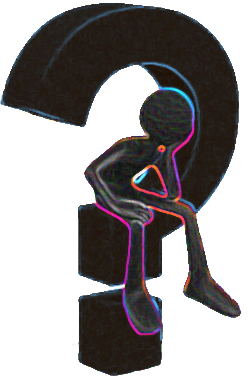 A
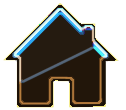 Відповідь
9
Вчені - інформатики
Хто сформулював принципи роботи ЕОМ:
A) Едгар Франк Кодд, США, 1981
B) Джон фон Нейман, США, 1951
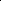 C) Чарлз Беббідж, Англія, 1861
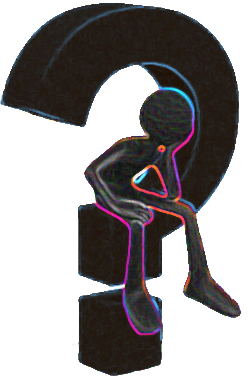 D) Борис Патон, Україна, 1971
В
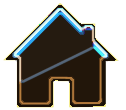 Відповідь
15
Вчені - інформатики
Винахідник першої обчислювальної машини з програмним управлінням:
A) Едгар Франк Кодд, США, 1981
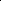 B) Джон фон Нейман, США, 1951
C) Борис Патон, Україна, 1971
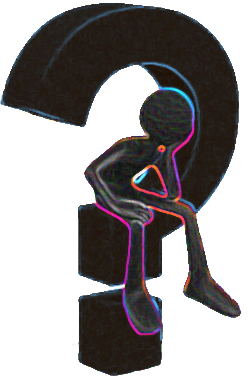 D) Чарлз Беббідж, Англія, 1861
D
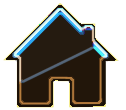 Відповідь
25
Вчені - інформатики
Батько сучасної інформатики, який здійснив вагомий внесок у дослідження штучного інтелекту:
A) Стів Джобс, США, 1984
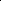 B) Клод Елвуд Шеннон, США, 1948
C) Алан Тьюрінг, Англія, 1950
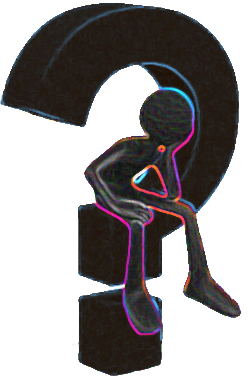 С
D) Пол Берен, США, 1957
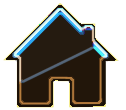 Відповідь
26
Вчені - інформатики
Винахідник теорії проекту цифрового комп’ютера та цифрового каналу:
A) Стів Джобс, США, 1984
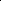 B) Клод Елвуд Шеннон, США, 1948
C) Алан Тьюрінг, Англія, 1950
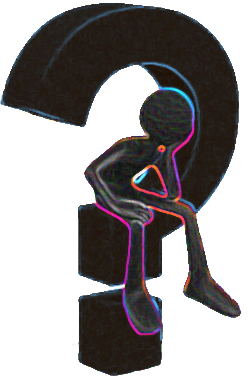 D) Пол Берен, США, 1957
B
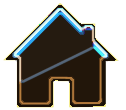 Відповідь
30
Вчені - інформатики
Головний виконавчий директор Apple, розробник комп’ютера Macintosh
A) Стів Джобс, США, 1984
B) Клод Елвуд Шеннон, США, 1948
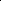 C) Алан Тьюрінг, Англія, 1950
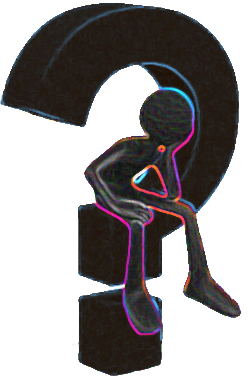 D) Пол Берен, США, 1957
A
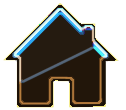 Відповідь
35
Вчені - інформатики
Розробник проекту розподіленої  мережі ARPANET
A) Стів Джобс, США, 1984
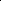 B) Клод Елвуд Шеннон, США, 1948
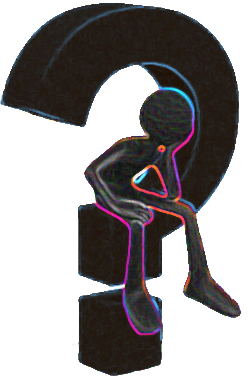 C) Алан Тьюрінг, Англія, 1950
D
D) Пол Берен, США, 1957
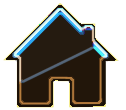 Відповідь
40
Вчені - інформатики
Дослідник з американської компанії BBN Technology, який впровадив знак @ для електронної пошти
A) Стів Джобс, США, 1984
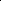 B) Клод Елвуд Шеннон, США, 1948
C) Алан Тьюрінг, Англія, 1950
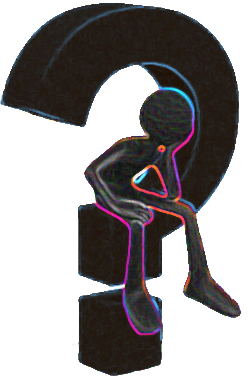 D
D) Рей Томлінсон, США, 1959
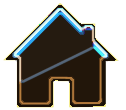 Відповідь